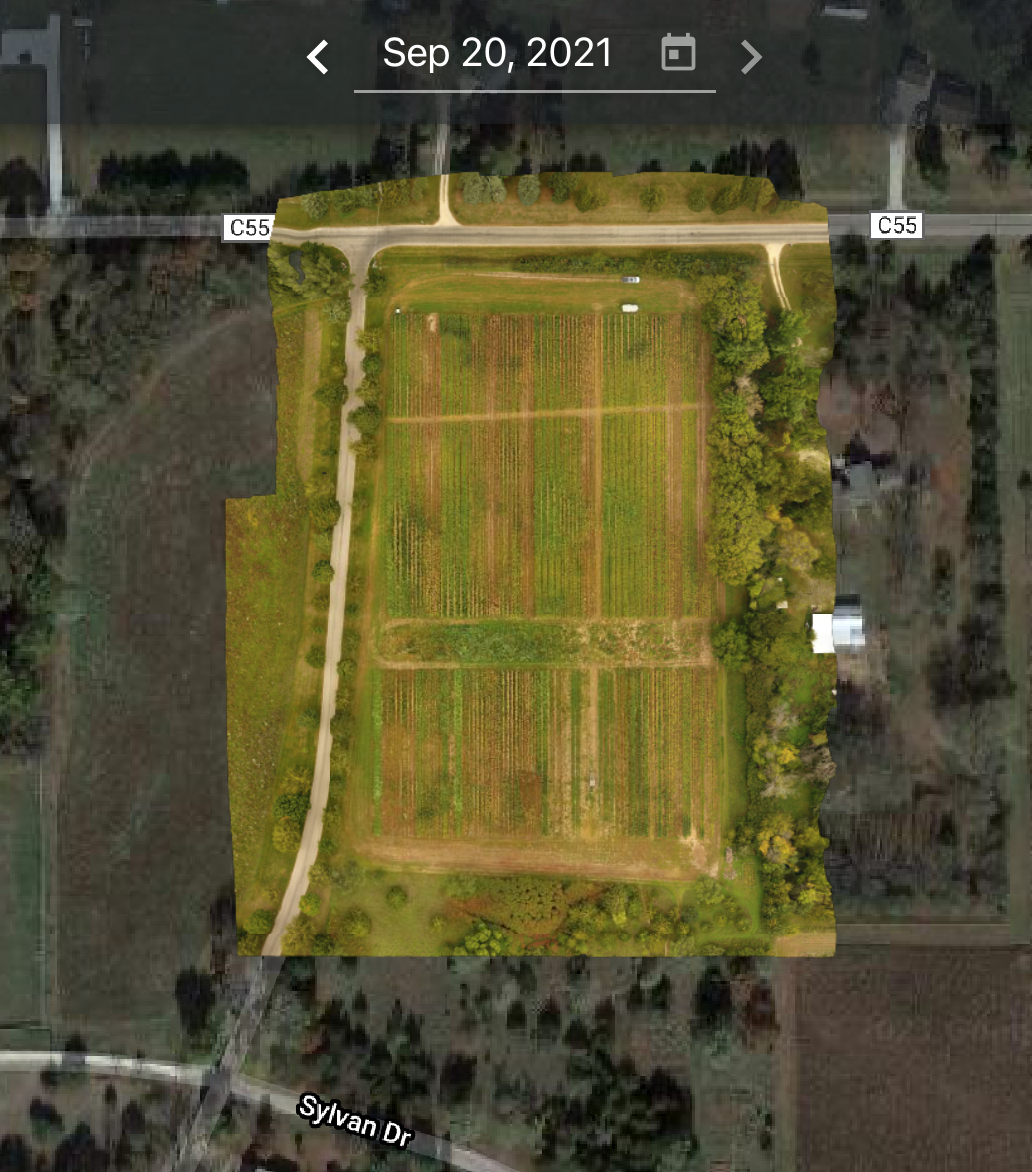 Thank You!Sponsors, Supporters, and Collaborators
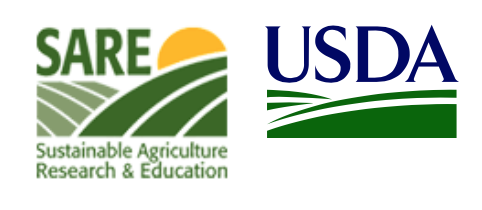 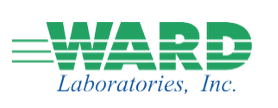 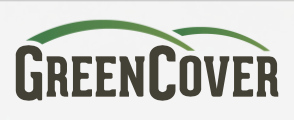 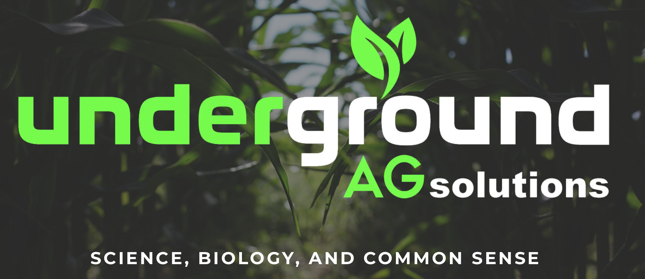 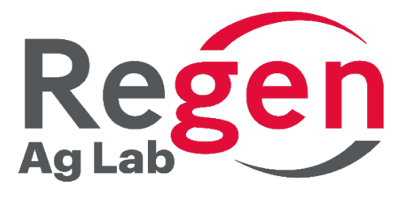 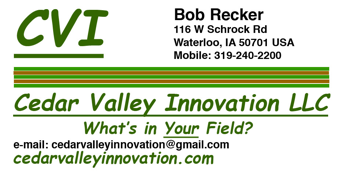 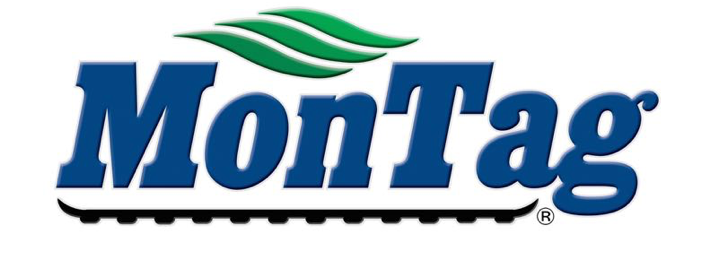 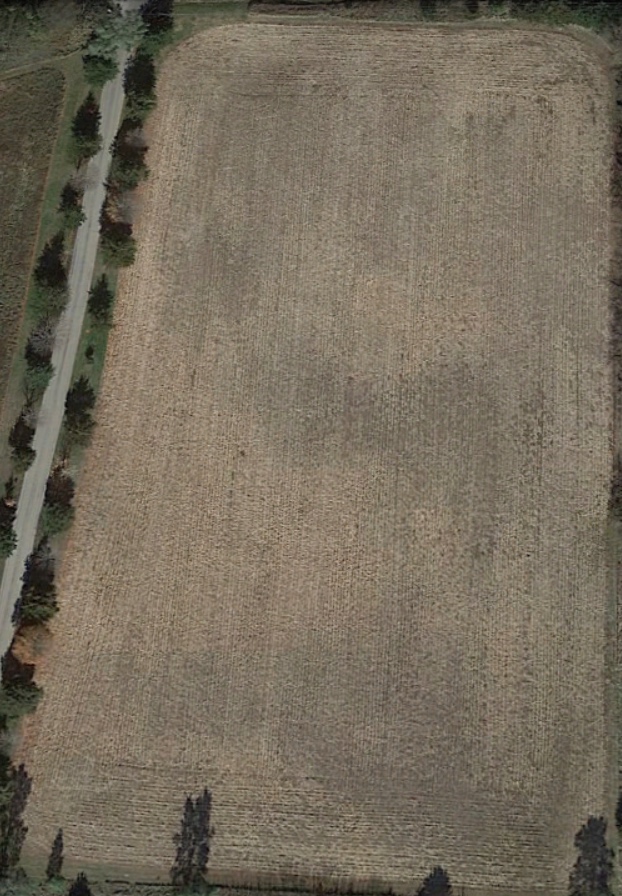 680ft
60 ft Clear Headland
Tractor-Planter Setup 16 Rows-40 ft
Tractor-Planter Setup
1    Baseline-3 * Configurations 40 ft wide
1 	 Baseline-3 Configurations 40 ft wide
Plot 111011(Graham Thompson)Plot Layout
2	 10-80” Max  Soil health Mix 30 ft
2   5-5-80” Triple Row
340 ft (EQIP)
3	 10-80” Max  Soil health Mix 30 ft
3    10-80” Horse Hay
4	 Baseline-3 Configurations 40 ft wide
4  MONOCROP Beans & Peas
Alfalfa/Grass Mix
Alfalfa/Grass Mix
375ft
5  10-80” Peas & B. Beans
5	 10-80” Max  Soil health Mix 30 ft
Version: 26 Apr 2021
NOT Actual as Planted
9    120” Triple Row  Wildflower Mix
6	 Baseline-3 Configurations 40 ft wide
6  Baseline w/ Horse Hay
415ft
7   Baseline with Tall Prairie Flower & Grass
7	 Baseline-3 Configurations 40 ft wide
60 ft
60’ Horse Hay Mix
8	 10-80” Max  Soil health Mix 30 ft
8   10-80” Bee Feed, Butterfly Garden Mix
150 ft (SARE)
* May include special test plots
9    120” Quad Row Bee Feed, Monach Butterfly
10  10-80”  Milpa Garden
665ft
Alfalfa/Grass Mix
60 ft Clear Headland
Example of Plot Layout with Replications: EQIP Plots
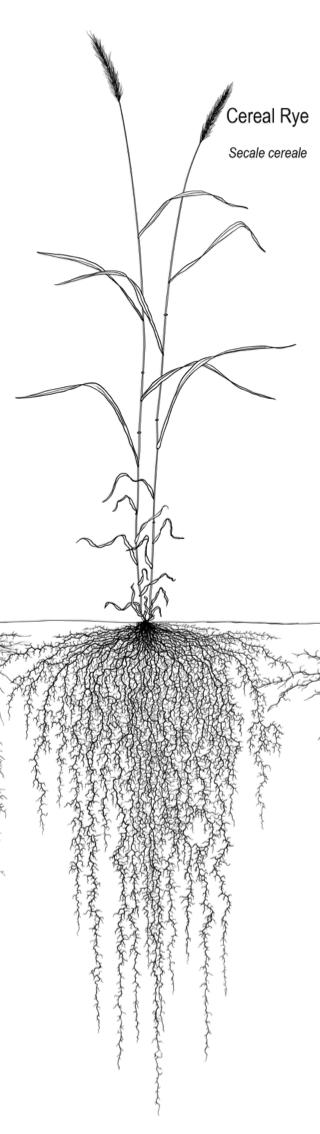 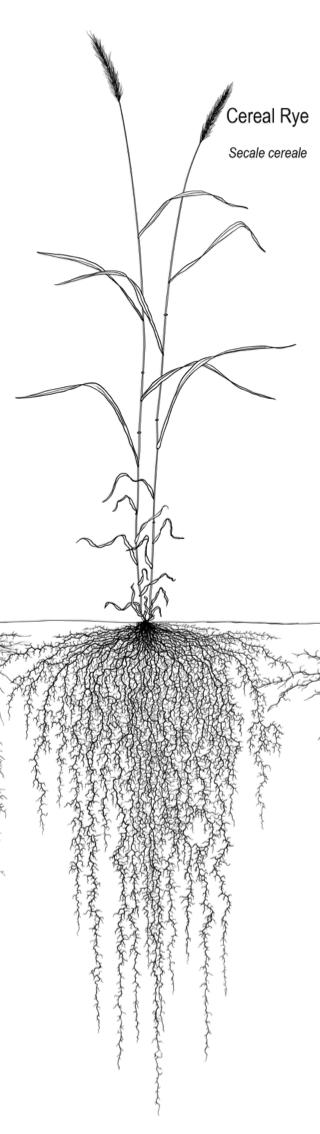 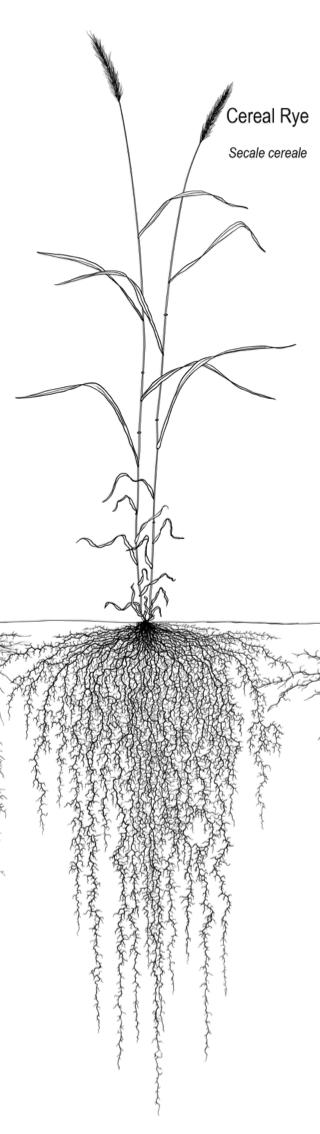 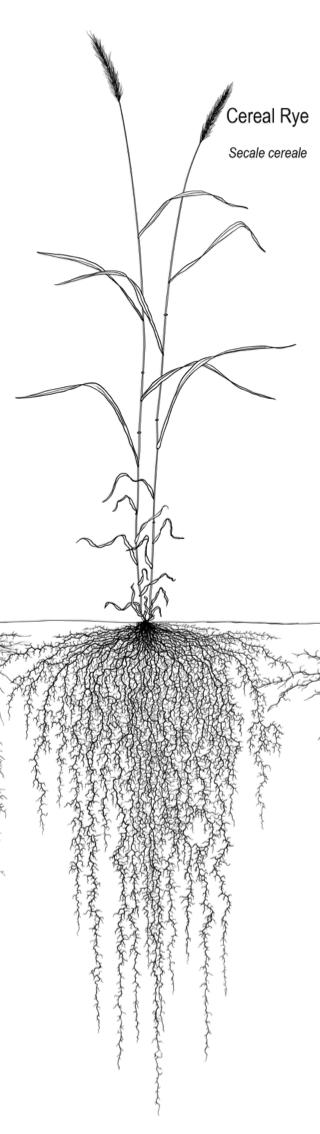 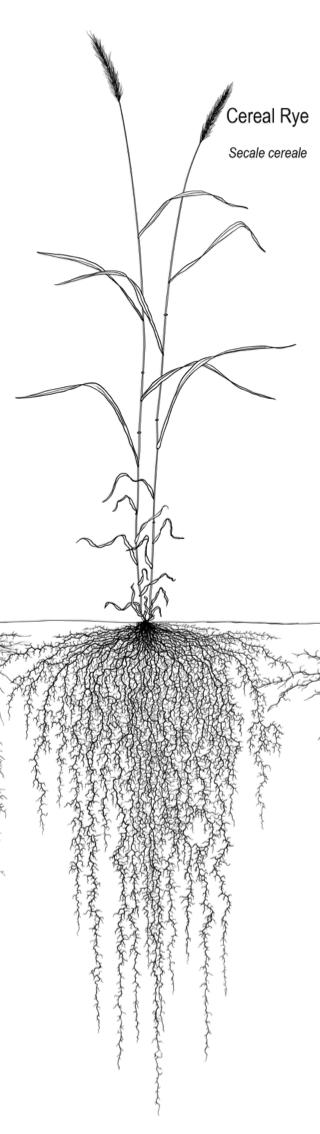 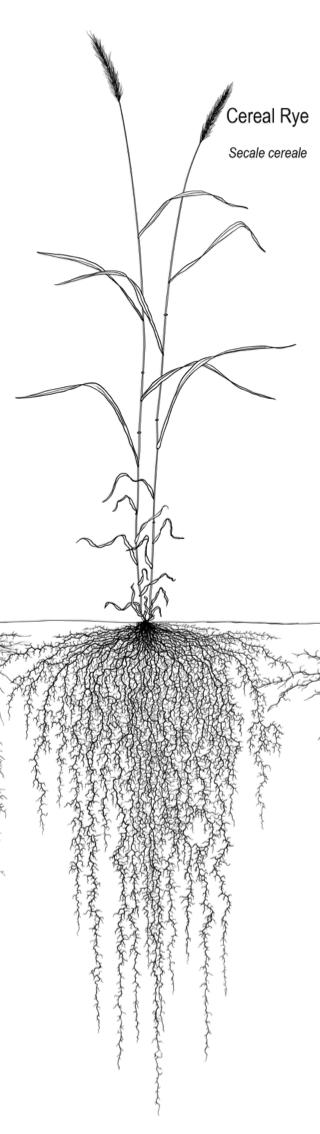 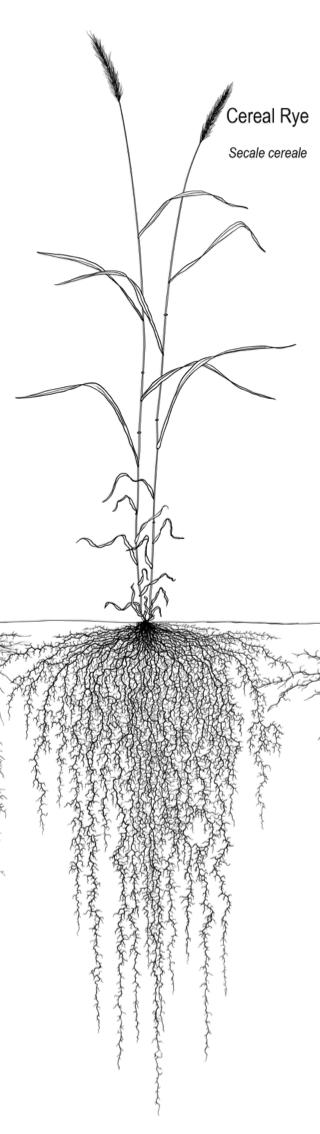 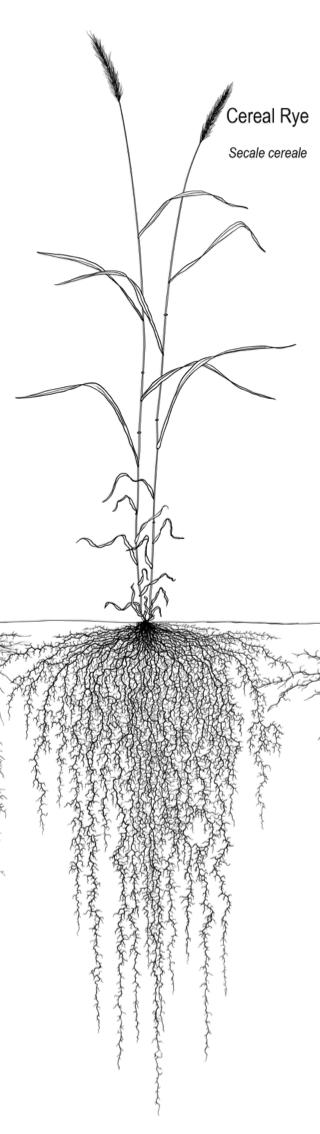 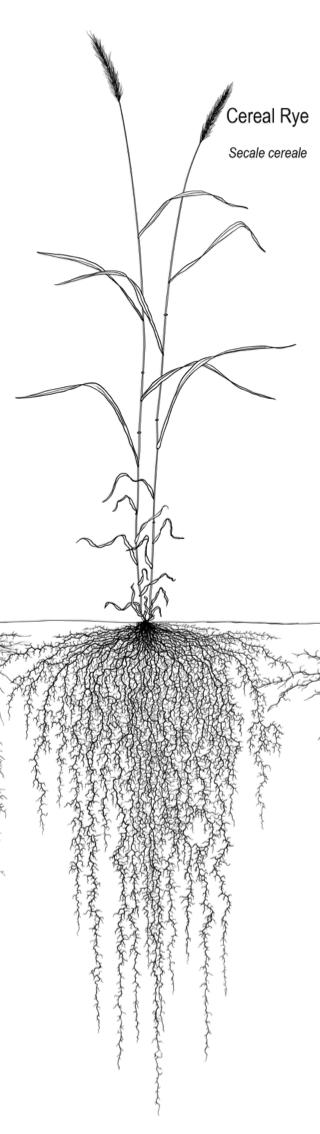 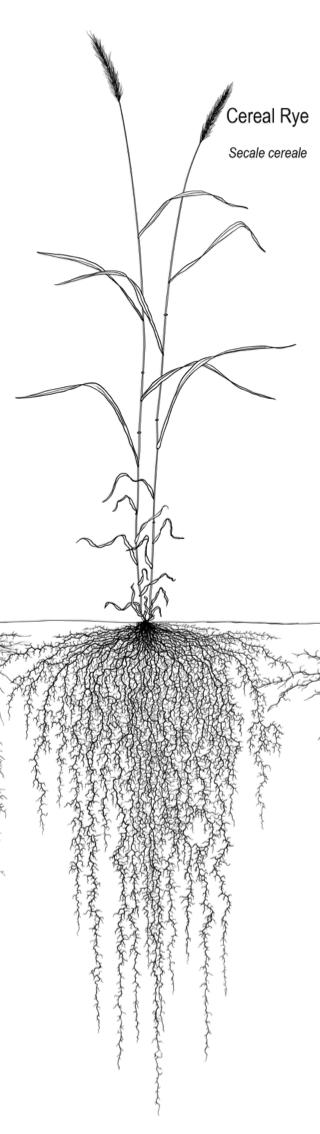 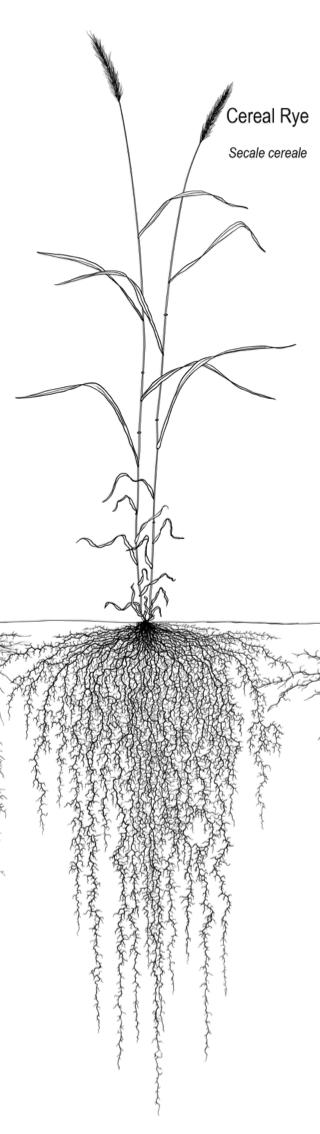 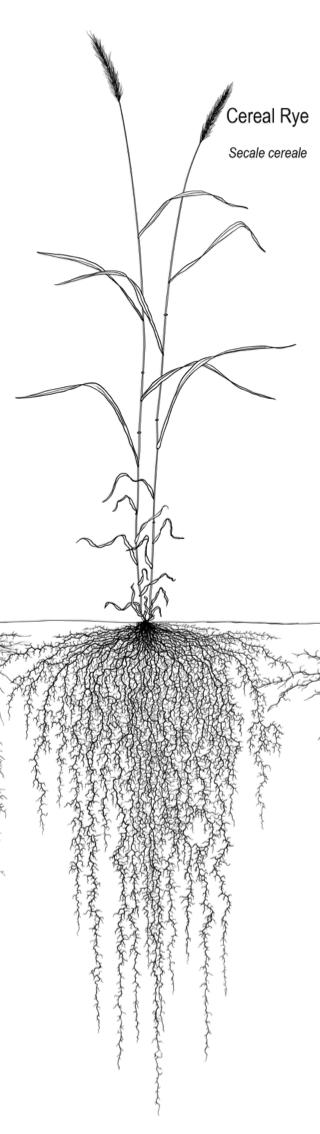 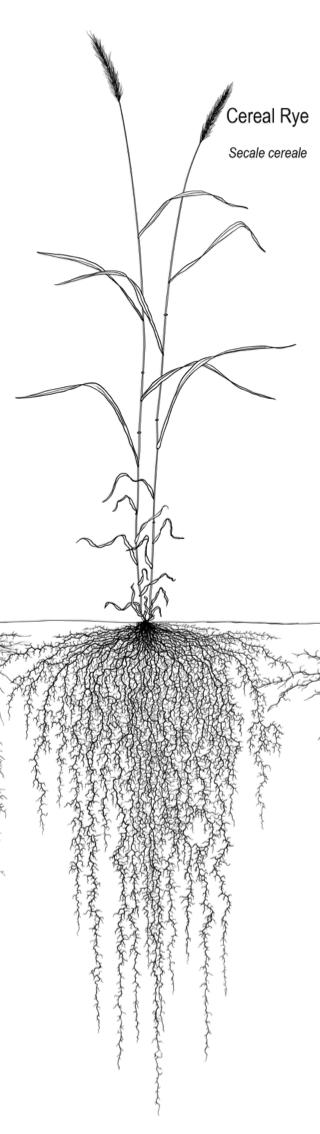 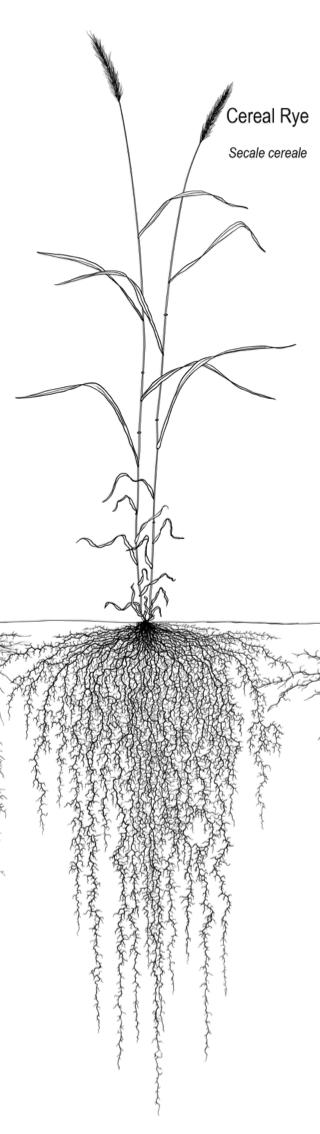 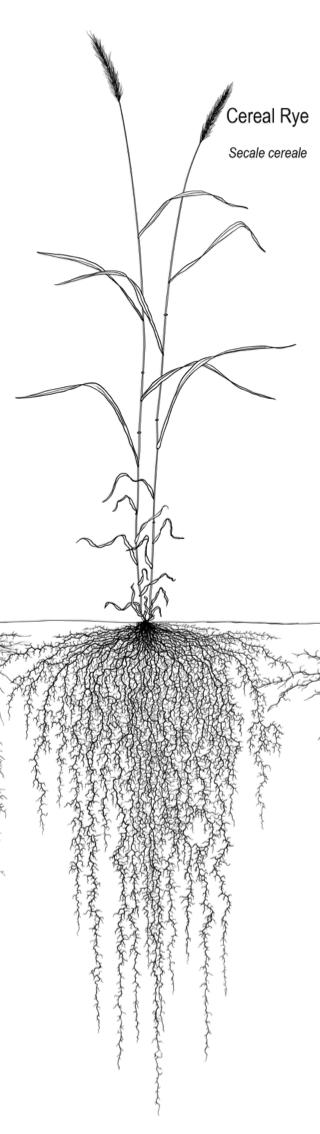 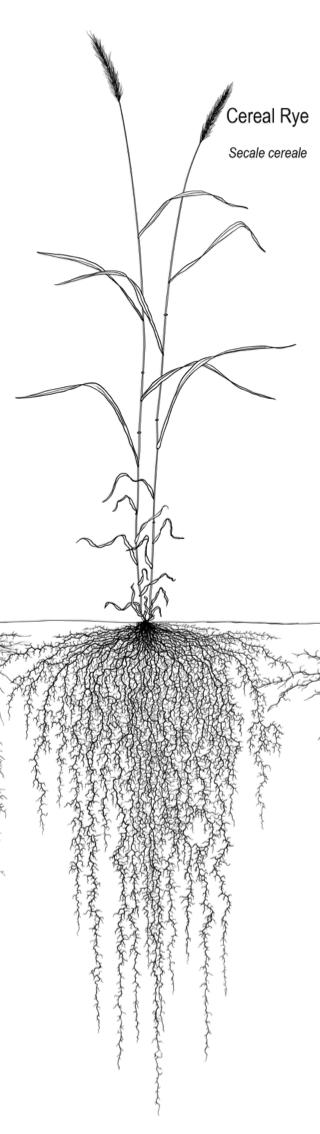 A Treatment
(Max Soil Building Mix)
B Treatment
(Baseline)
3
60” Narrow & Wide
Twin Soil Max Cover Crop
30” Cover Crop 101
30” 
No Cover Crop
Pairs of 90” Twin Row Corn
40 Ft Wide Strip
30 Ft Wide Strip
70 ft width for each of 4 Replications
Repeated for
4 Randomized
Replications
Overall Plot Treatments per each of 4 Replications
“A”	90” Twin Rows with Max Soil Building Cover Crop
“B”	30” & 60” Baseline: 4 Row No CC, 4 row w/CC, 4 Wide Rows
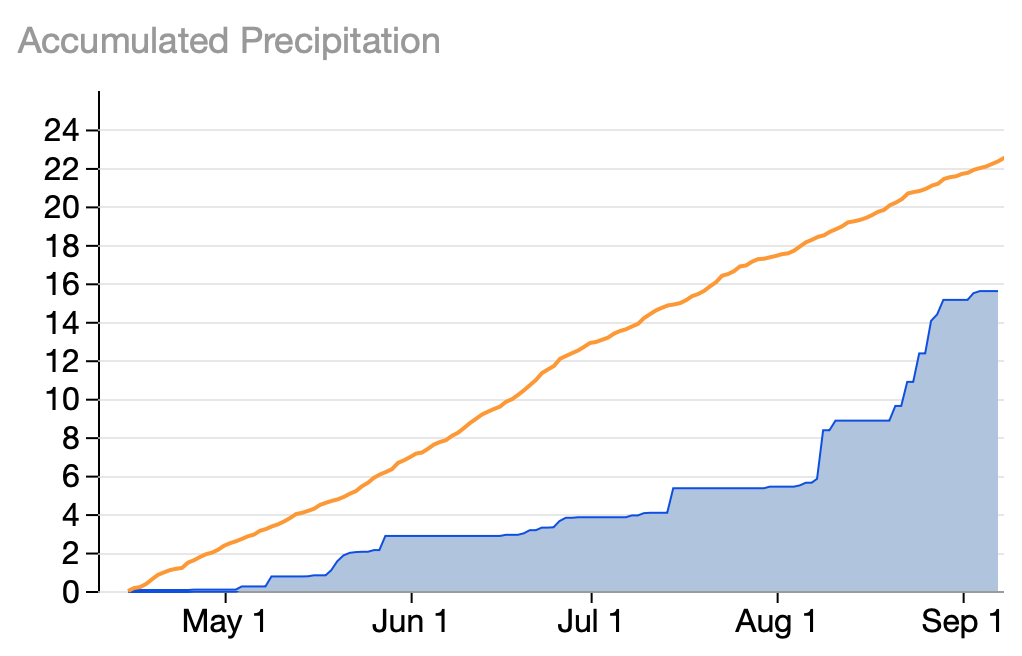 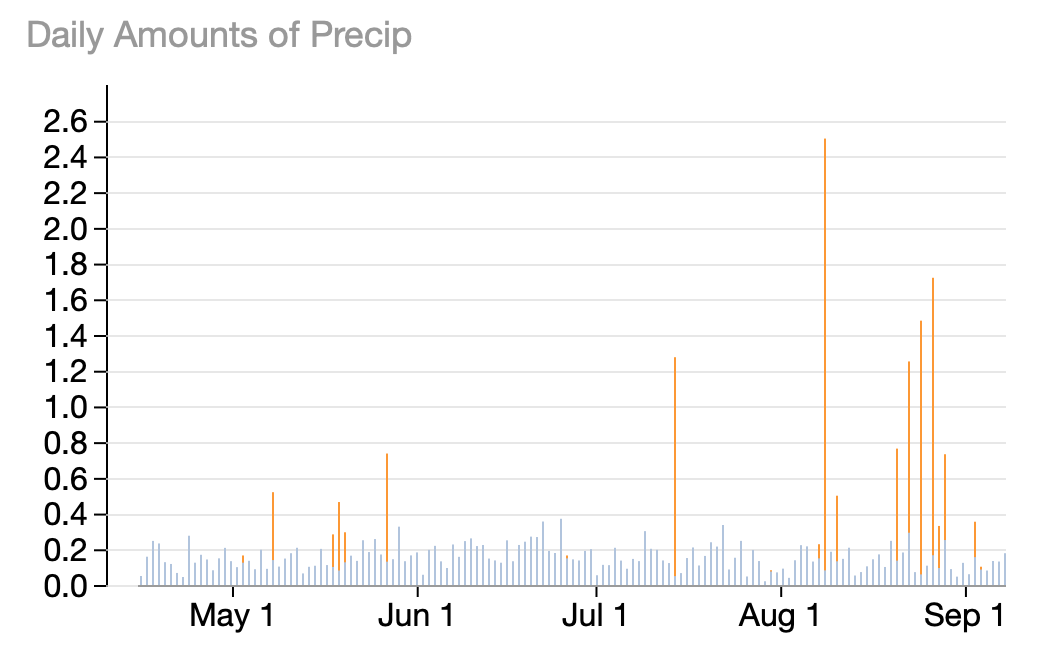 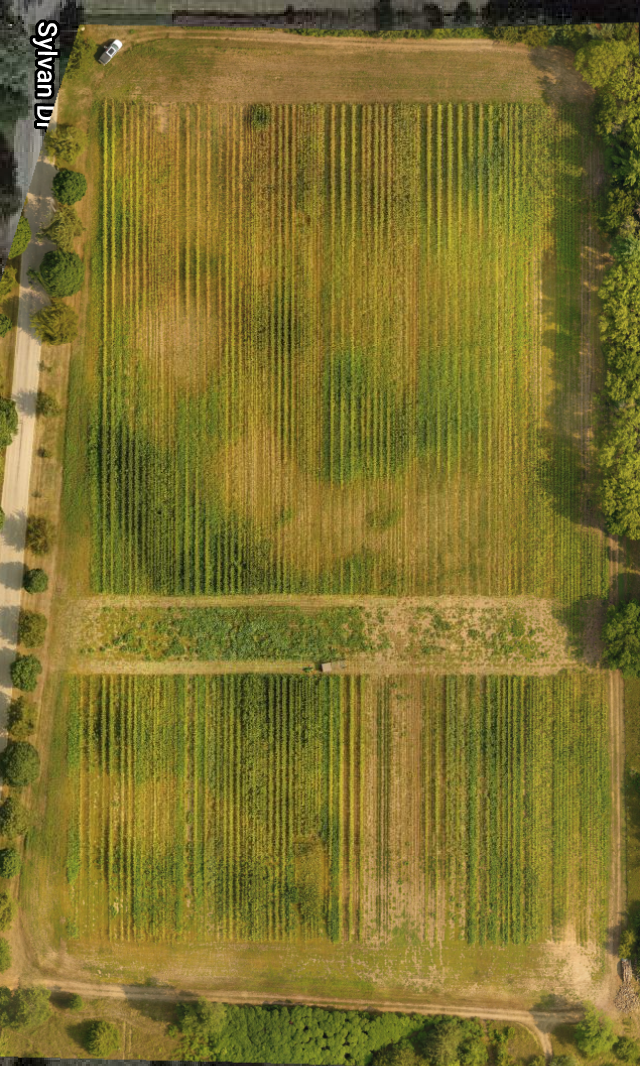 1
Plot Stations
1: Cover Crop in Variable Row Widths
1A-30” Corn, No Cover Crop
1B-30” with Traditional Cover Crop
1C-60” Twin Max Soil Building
1D-90” Twin Max Soil Building

2: Bell Curve (Normal Distribution)
2A: Poor Corn
2B: Better Corn

3: Sheep Jeep/Chicken Tractor

4: Second Cash Crop
4A: Peas
4B: Beans

5: “Luberland”
(Future Biology Intensive Demo Plot)

6: Vegetable farming & Other Plot Sites
Mike Cook
Loran Steinlage
Shaffer Ridgeway
2
3
4
7
 Wrap-up & Lunch at Shed
6
5
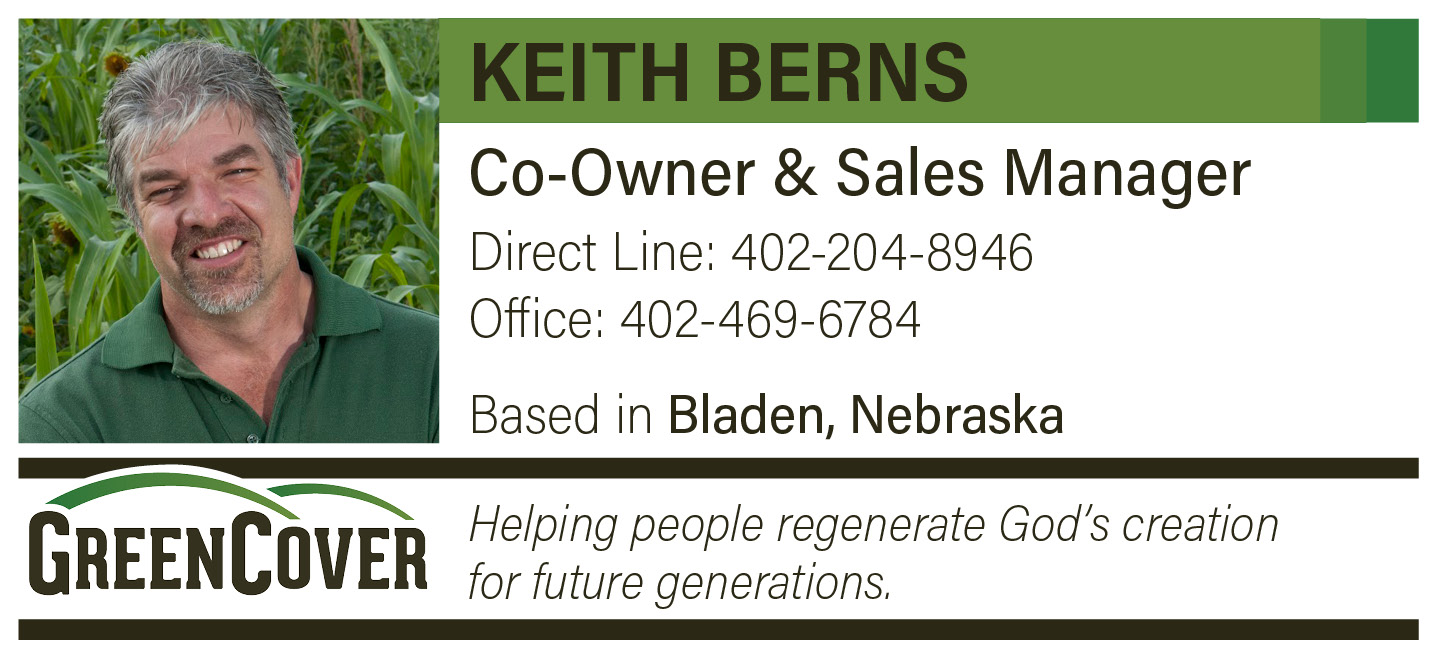 Traditional Cover Crop Mix Configuration6 Species
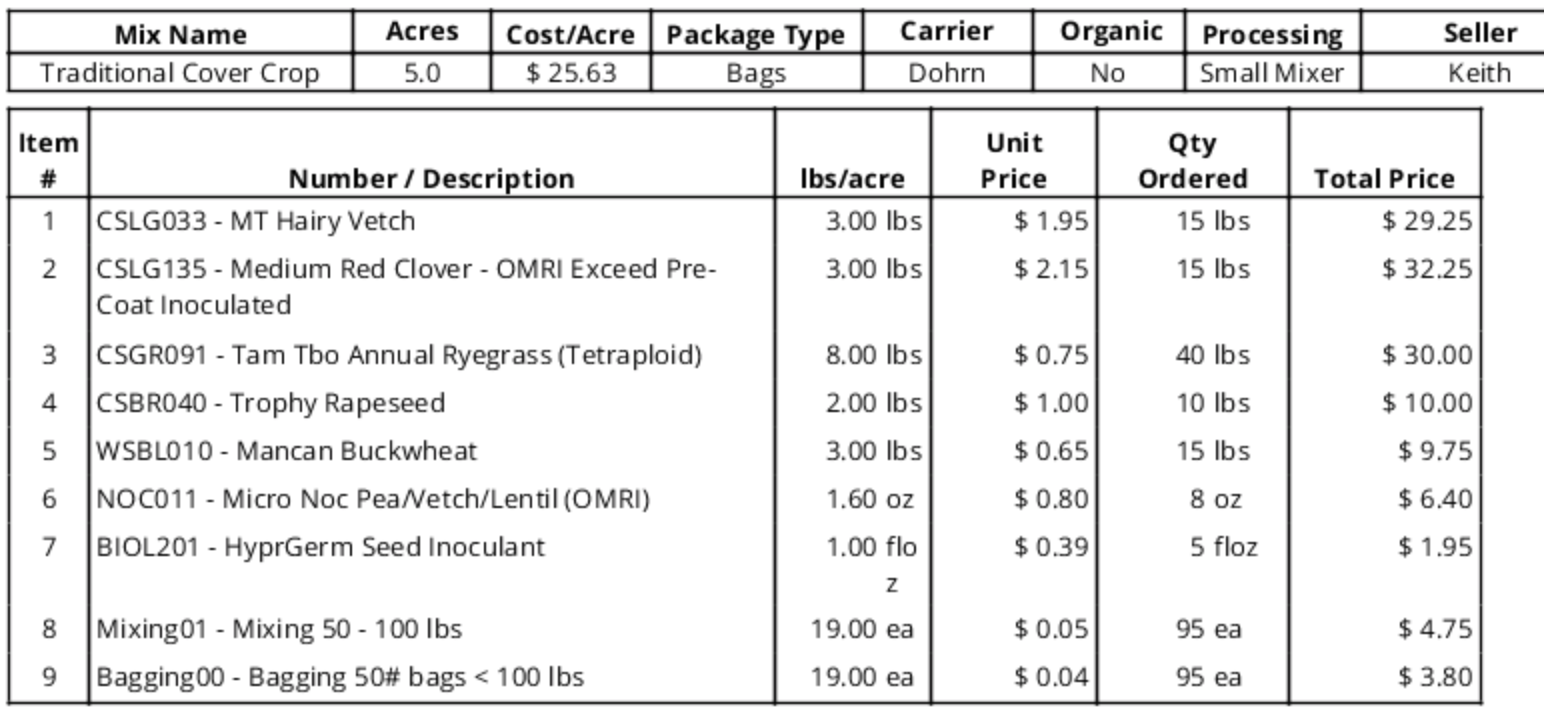 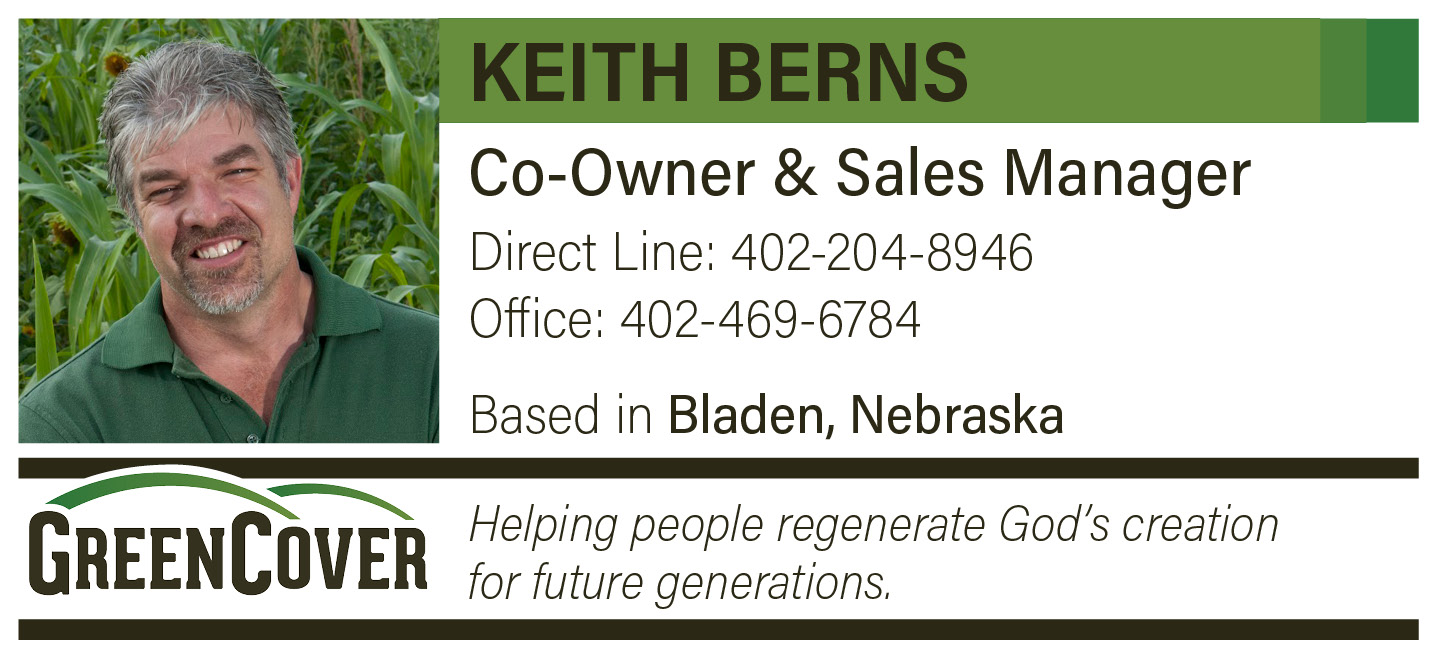 Max Soil Builder Cover Crop Mix12 Species
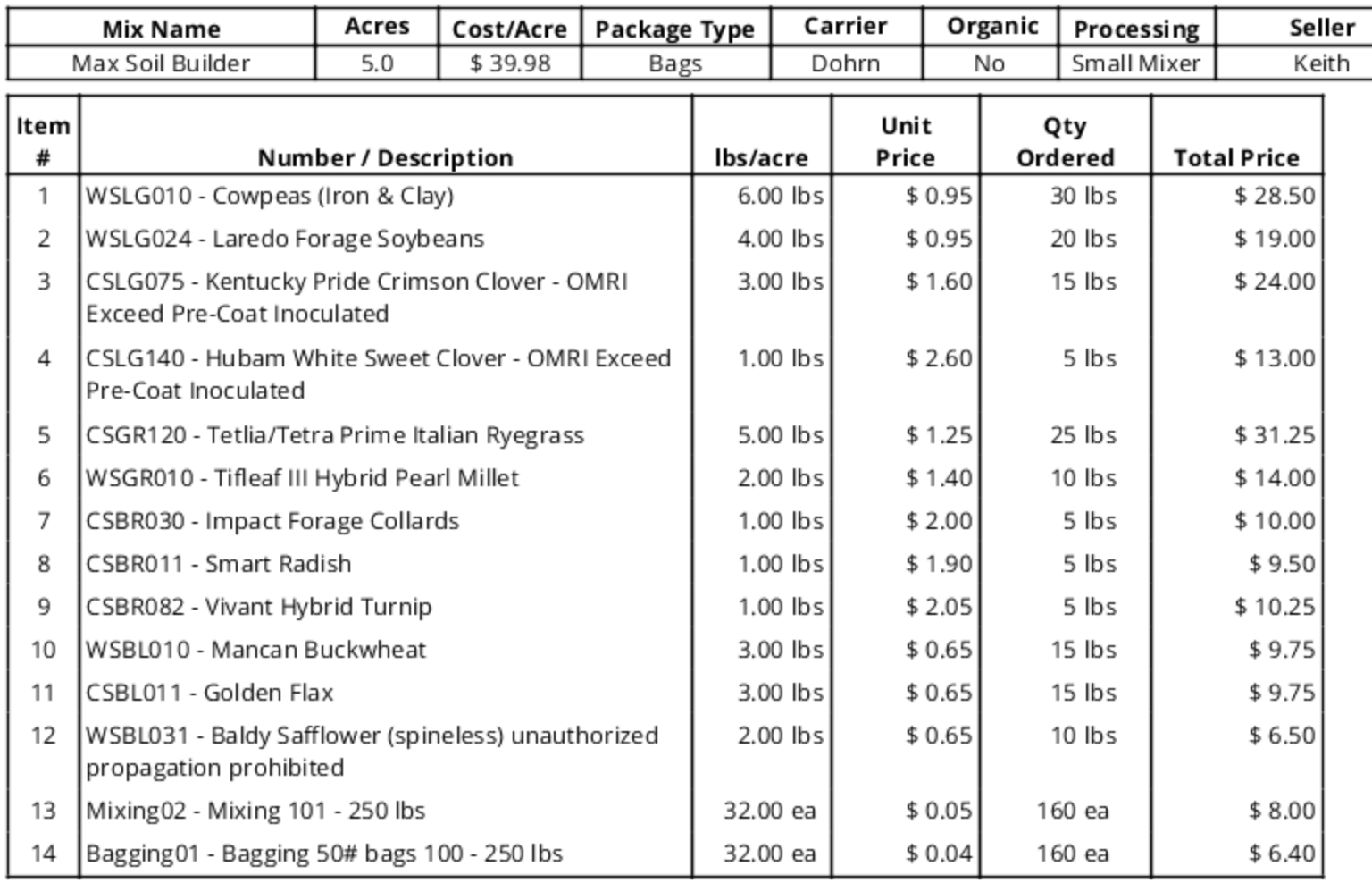 Milpa Garden Mix Configuration
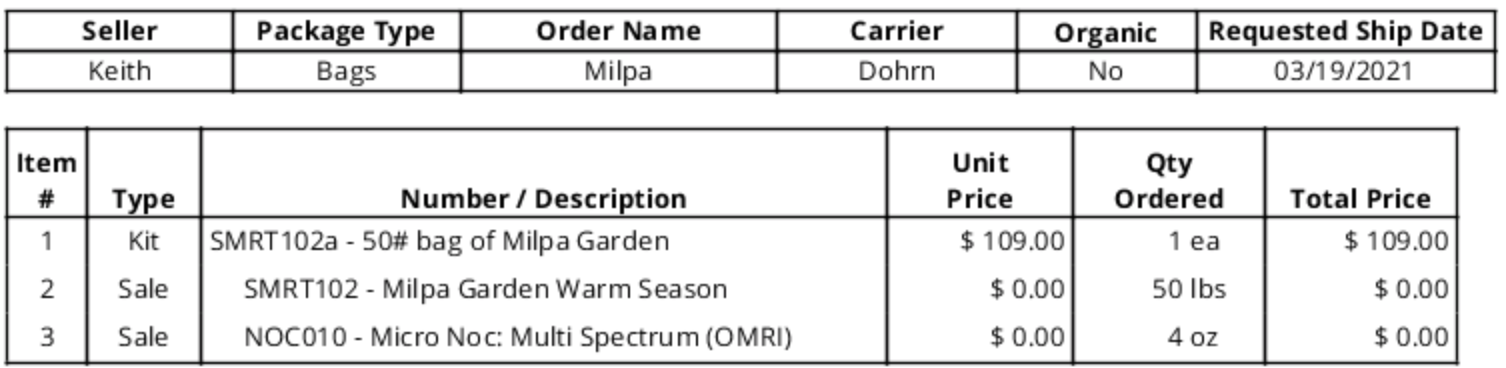 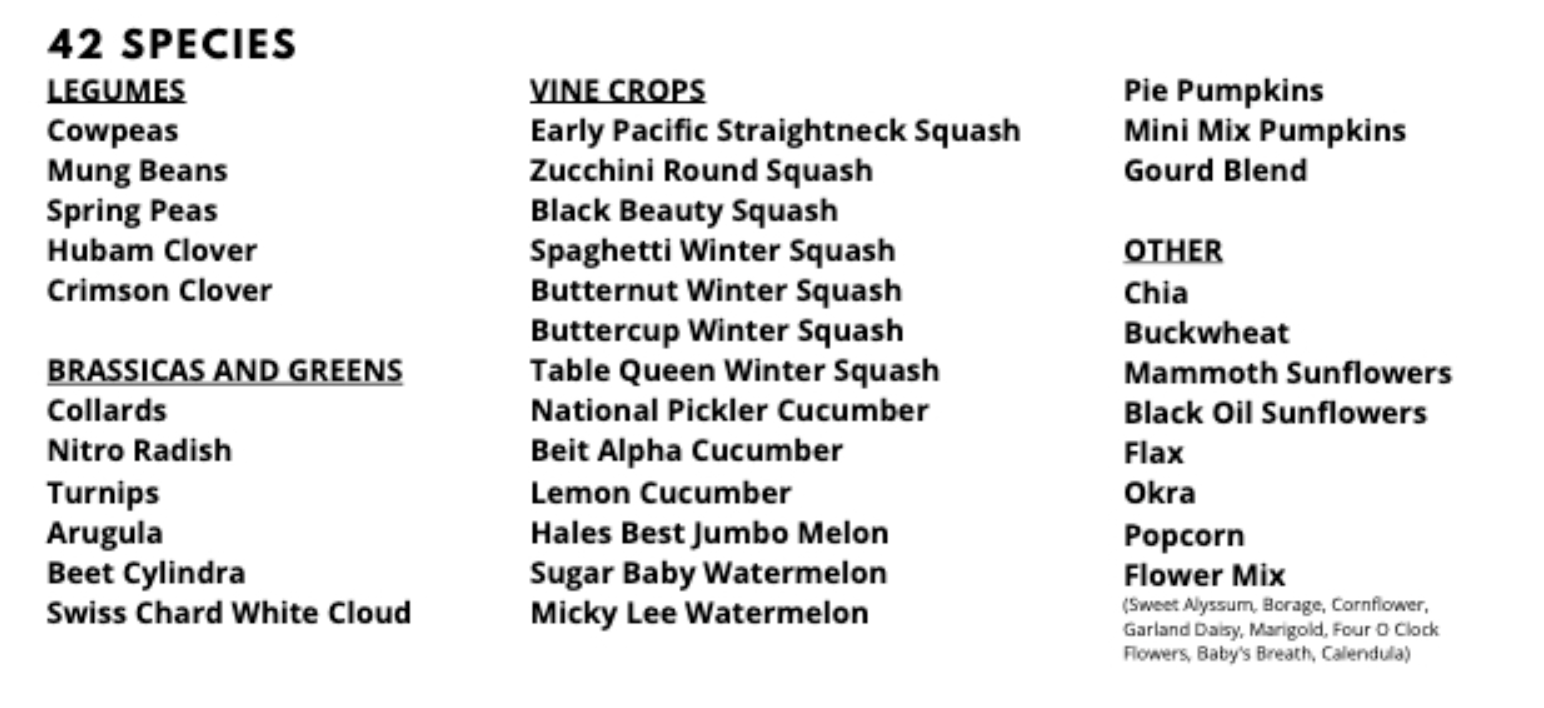